Southern Natural Gas Company2024 Outage Review
May 22, 2024
Welcome
2
Agenda
Review of current and upcoming  notable Outages
May/June/July/August
Unscheduled outages
North System
South System
South Louisiana System
EEC  
The next outage meeting will be on June 19th, at 1:30 CST
Contacts
3
Disclaimers
Anticipated Impacts are estimates.  Actual nominations, market demand, weather and pipeline conditions, etc. will determine if, and through what level, restrictions become  necessary.
Unless otherwise stated, all scheduled dates represent gas days as defined in the Southern  Natural Gas Pipeline tariff to mean a period of twenty-four consecutive hours, beginning and ending at 9:00 a.m. (Central Clock Time).
Scheduled dates are subject to change.
Projects may be added, altered, delayed or cancelled.  
SNG will provide notice of such additions or changes via Southern’s electronic bulletin board postings.
Dates as posted on the EBB should be deemed correct in the event of conflicts between the EBB posted dates and dates within this presentation.
4
Color Key for Maps
Yellow
Restrictions are possible
With extended duration, restrictions could be necessary from time to time
Lower than normal pressures may be experienced
Meter(s) affected are noted with (PIN #)
Red
Restrictions are probable
5
Southern Natural Gas Pipeline
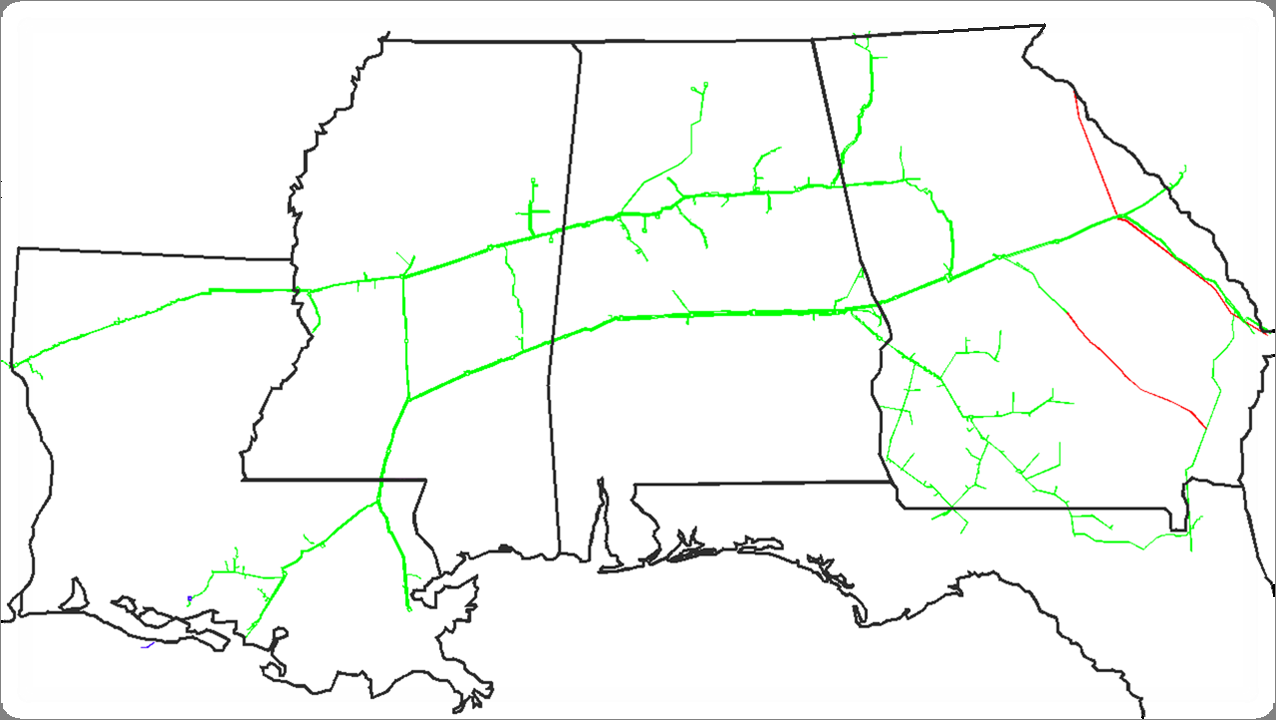 Chattanooga
Rome
SC
North System
Hartwell
Muldon
GA
MS
Bell Mills
Aiken
Tarrant
Elba Express
McConnells
Atlanta
DeArmanville
Pell City
Wrens
Louisville
Providence
Ocmulgee
Reform
Pickens
Hall Gate
Ellerslie
Onward
Auburn
Bear Creek
Thomaston
Elba
Rankin
Selma
Elmore
Holy Trinity
Gallion
Bienville
Bay Springs
South System
York
Riceboro
Enterprise
Logansport
Gwinville
AL
Albany
LA
Brookman
Pearl River
Pavo
South Louisiana
Franklinton
White Castle
FL
Toca
Compressor Station
	Storage Field
	LNG
Shady Side
6
Southern Natural Gas Pipeline
Unscheduled Outage Update
Unscheduled Pipeline maintenance SMLL west of Hall Gate 2-13-24 to RTS-TBD
Seg. 560 cap. 700 Mdth/d impacted 95 Mdth/d
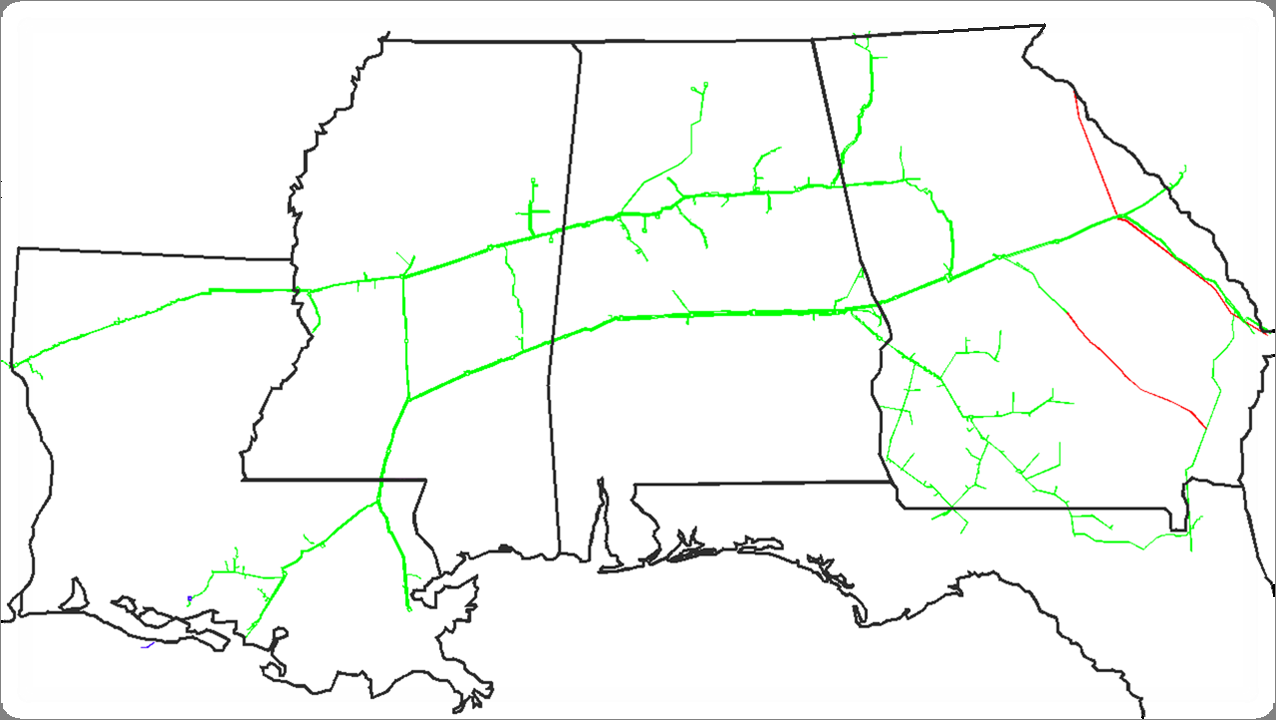 Chattanooga
Rome
SC
North System
Hartwell
Muldon
GA
MS
Bell Mills
Aiken
Tarrant
Elba Express
McConnells
Atlanta
DeArmanville
Pell City
Wrens
Louisville
Providence
Ocmulgee
Reform
Pickens
Hall Gate
Ellerslie
Onward
Auburn
Bear Creek
Thomaston
Elba
Rankin
Selma
Elmore
Holy Trinity
Gallion
Bienville
Bay Springs
South System
York
Riceboro
Enterprise
Logansport
Gwinville
AL
Albany
LA
Brookman
Pearl River
Pavo
South Louisiana
Franklinton
Unscheduled unit outage Gallion compressor station
11-29-23 to 6-14-24
White Castle
FL
Toca
Compressor Station
	Storage Field
	LNG
Shady Side
7
SNG North System Pigging Review
May/June/July/August
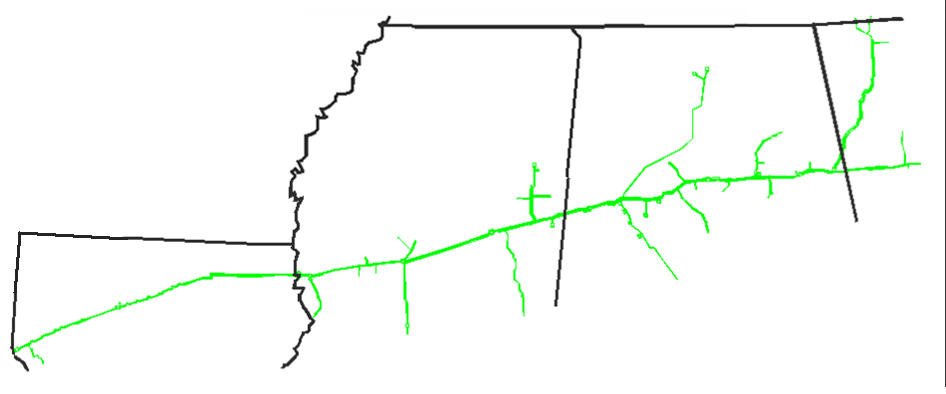 Chattanooga
Huntsville
Pigging on NML
6-25-24 to 6-27-24 
Pro. 5663-west of Tarrant
Pigging on Logansport Supply line
6-10-24 to 6-13-24 
Pro.5454-east of Logansport
Rome
AL
Muldon Storage
Pigging on LL
6-4-24 to 6-6-24 
Pro.18556-east of Logansport
Atlanta
MS
Tarrant
Bell Mills
Pell City
McConnells
DeArmanville
Reform
Providence
Louisville
GA
Pickens
Onward
Bear Creek Storage
AL
Logansport
Bienville
Rankin
Pigging on Miss. Chemical line
Will be rescheduled date TBD 
Pro.18560-west of Pickens
Pigging on LLL
 6-24-24 to 6-27-24 
Pro.5026-east of Bienville
LA
Pigging on Miss. Chemical LL
Will be rescheduled date TBD
Pro.18562-west of Pickens
Compressor Station
	Storage Field
	LNG
Pigging on LLL
7-16-24 to 7-17-24 
Pro.14574-east of Bienville
Southern will be conducting other general maintenance  during this period
8
SNG North System Maintenance Review
May/June/July/August
PL. remediation Gadsden Branch loop line
5-13-24 to 8-2-24
Pro. 21261 north of Pell City
Pipeline maintenance Rome Calhoun loop line 
8-19-24 to 9-13-24
Pro.15374
  north of Bell Mills
Chattanooga
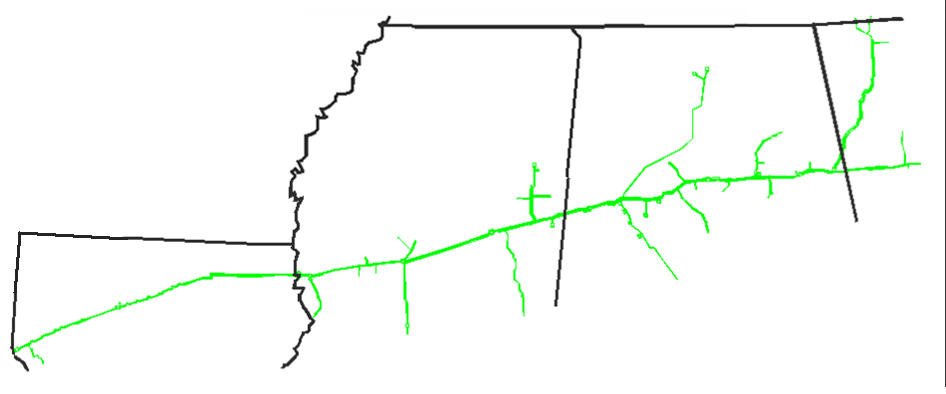 Huntsville
Rome
AL
Muldon Storage
Atlanta
MS
Tarrant
Bell Mills
Pell City
McConnells
DeArmanville
Reform
Providence
Louisville
GA
PL. maintenance Talladega Branch loop line
9-6-24 to 10-25-24
Pro. 36904 south of Dearmanville
Pickens
Bessemer Calera loop line Pipeline maintenance
5-28-24 to 7-15-24
7-16-24 to 7-20-24
8-21-24 to 8-26-24
8-27-24 to 8-30-24
9-3-24 to 9-6-24
10-1-24 to 10-7-24
10-8-24 to 10-15-24
East of Providence
Onward
Bear Creek Storage
AL
Logansport
Bienville
Rankin
GPL Pipeline maintenance
5-22-24 to 5-29-24
Seg. 400 cap. of 234 Mdth/d
Impacted 79 Mdth/d
Pro.21650-north of Rankin
LA
Compressor Station
          Storage Field
9
Southern will be conducting other general maintenance  during this period
SNG South System Pigging Review
May/June/July/August
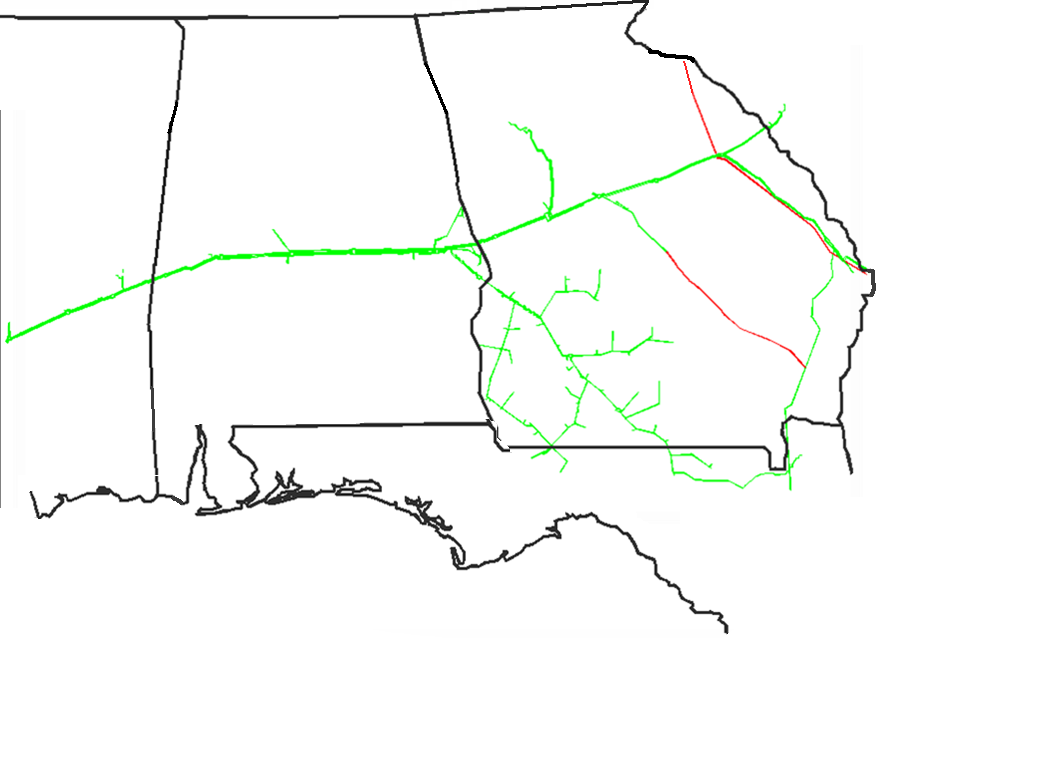 Pigging on WSLL                 7-9-24 to 7-11-24
Pro. 18717 south of Wrens
Pigging on SMLL                 5-28-24 to 5-30-24
Pro. 36087 west of Hall Gate
Pigging on SMLL                 7-16-24 to 7-18-24
Pro. 18931 west of Ellerslie
MS
Hartwell
Aiken
Pigging on SMLL                 8-5-24 to 8-8-24
Pro. 18926 east of Gallion
Atlanta
Elba Express
Wrens
GA
Ocmulgee
AL
Hallgate
Ellerslie
Auburn
Pigging on Brunswick line                 6-5-24 to 6-13-24
Pro. 28814 south of Ocmulgee
Thomaston
Elba
Riceboro
Pigging on North Terrell line 6                                     8-13-24 to 8-15-24
Pro. 15224 south of Holy Trinity
Elmore
Selma
Holy Trinity
Gallion
York
Pigging on L-64 Jacksonville line
7-23-24 to 7-25-24
Pro. 5462 south of Pavo
Enterprise
Bay Springs
Albany
Gwinville
Brookman
Pavo
Compressor Station
	Storage Field
	LNG
Southern will be conducting other general maintenance  during this period
10
SNG South System Maint. Review
May/June/July/August
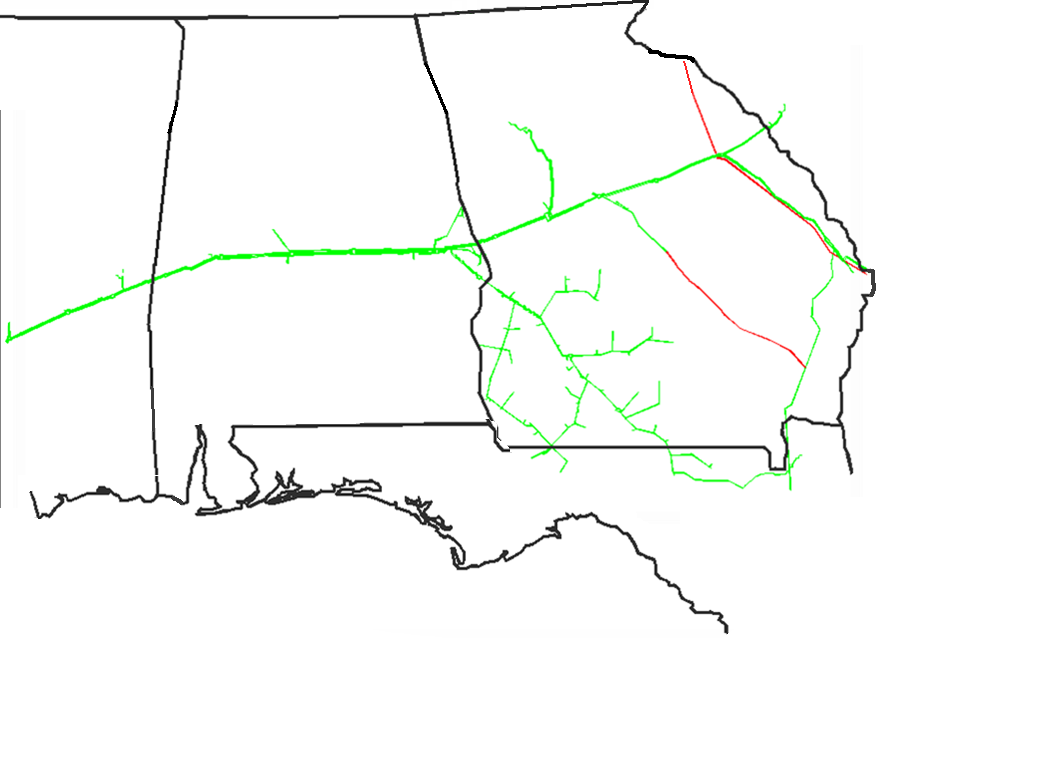 Unit maintenance at Hall Gate
4-1-24 to 5-24-24
MS
Hartwell
Aiken
Atlanta
Bay Springs unit outage 
6-24-24 to 6-26-24
Seg. 420 Cap. Of 1,675 Mdth/d impacted 375 Mdth/d
Elba Express
Wrens
GA
Ocmulgee
AL
Hallgate
Ellerslie
Auburn
Thomaston
Rincon
Elba
Thomaston unit outage 
5-16-24 to 8-14-24
Seg. 490 Cap. Of 1,535 Mdth/d impacted 15 Mdth/d
Riceboro
Elmore
Gallion
Selma
Holy Trinity
Remediation on Mulcoa line 62 
6-17-24 to 6-19-24
We will be coordinating this with customer outage
York
Enterprise
Bay Springs
Albany
Gwinville
Brookman
Pavo
Compressor Station
	Storage Field
	LNG
Southern will be conducting other general maintenance  during this period
11
SNG South System Maint. Review cont.
May/June/July/August
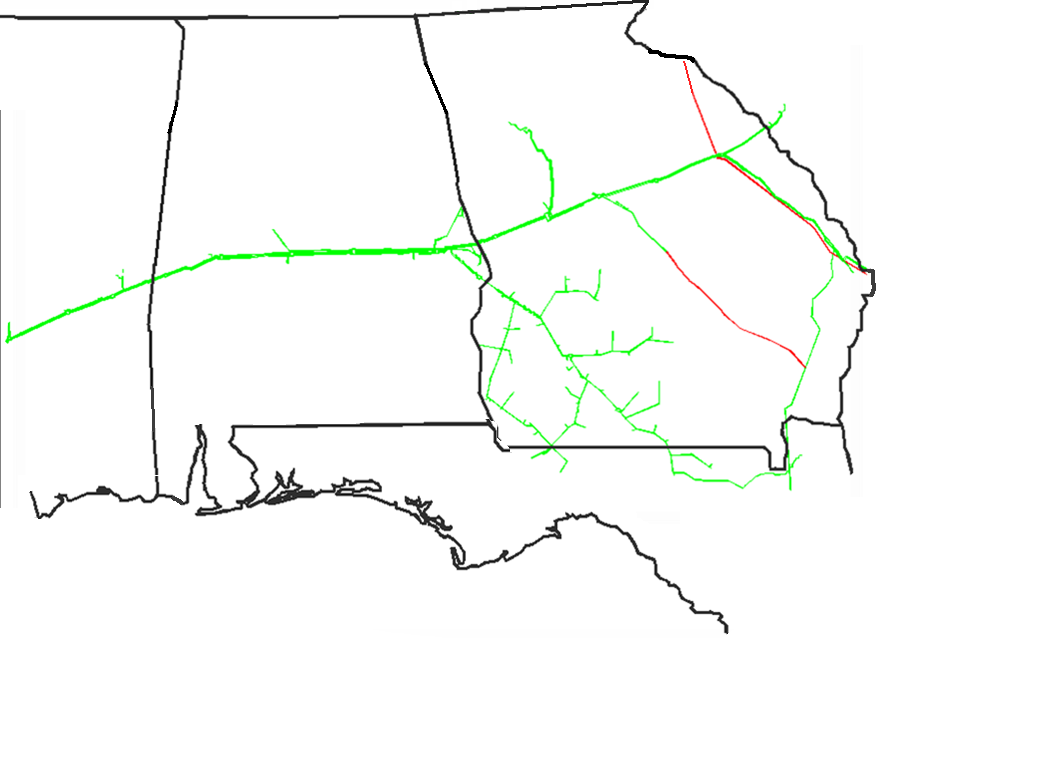 MS
Pipeline maintenance SML 
5-20-24 to 6-18-24
Seg. 430 capacity of 2,283 Mdth/d impacted up to 148 Mdth/d
  west of Enterprise
Pipeline maintenance SML 
5-22-24 to 6-18-24
Seg. 420 capacity of 1,675 Mdth/d impacted up to 50 Mdth/d
  east of Bay Springs
Hartwell
Aiken
Atlanta
Elba Express
Wrens
GA
Ocmulgee
AL
Hallgate
Ellerslie
PL. maintenance SML
8-19-24 to 8-23-24
We do not anticipate an impact to customers   
east of Ocmulgee
Pro.2496D
Auburn
Thomaston
Rincon
Elba
Riceboro
Elmore
Gallion
Selma
Holy Trinity
York
Pipeline maintenance SMLL 
5-21-24 to 5-25-24
Seg. 460 capacity of 2,283 Mdth/d impacted up to 175 Mdth/d
Pro. 2577C  west of Elmore
Enterprise
Bay Springs
Albany
Gwinville
Brookman
Pavo
Compressor Station
	Storage Field
	LNG
Southern will be conducting other general maintenance  during this period
12
SNG South System Maint. Review cont.
May/June/July/August
SM2ndLL Pipeline remediation
6-3-24 to 6-7-24
Seg. 460 capacity of 2,140 Mdth/d impacted 65 Mdth/d
Pro. 21649 east of Elmore
Pipeline remediation SML 
6-24-24 to 6-28-24
Pro.17842/34908
  west of Thomaston
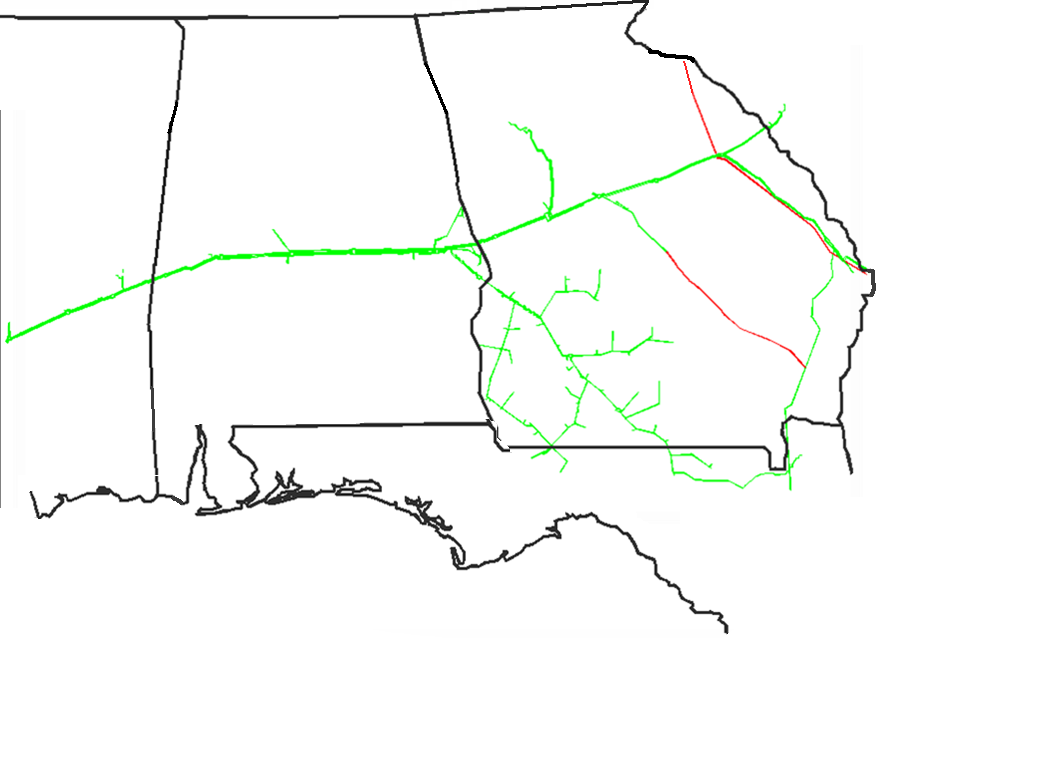 MS
Hartwell
Aiken
Atlanta
Elba Express
Wrens
GA
Ocmulgee
AL
Hallgate
Ellerslie
Auburn
WSLL Pipeline remediation
6-10-24 to 6-14-24
Pro. 21078 Wrens to Savannah
Thomaston
Rincon
Elba
Riceboro
Elmore
Gallion
Selma
Holy Trinity
Pipeline remediation SML 
6-17-24 to 6-24-24
Pro. 21236
  east of Thomaston
York
Enterprise
Pipeline maintenance SML 
6-15-24 to 6-16-24
Seg. 430 capacity of 2,283 Mdth/d impacted up to 473 Mdth/d
  west of Enterprise
Bay Springs
Albany
Gwinville
Brookman
Pavo
Compressor Station
	Storage Field
	LNG
Southern will be conducting other general maintenance  during this period
13
SNG South Louisiana System Pigging Review
May/June/July/August
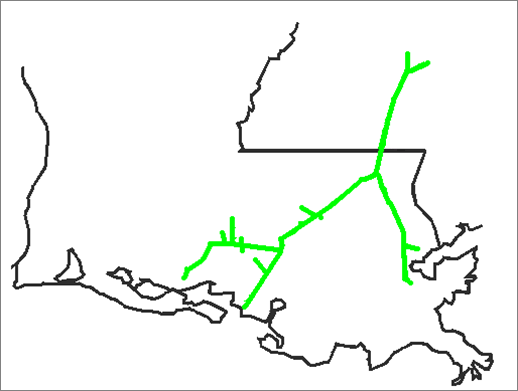 Gwinville
Pearl River
MS
LA
Franklinton
Pigging on SS28 line
7-15-24 to 7-19-24
Pro. 28751-west of White Castle
Pigging on MPFLL
7-15-24 to 7-19-24
Pro. 5942-south of Franklinton
West Leg
White Castle
Toca
East Leg
Shadyside
Compressor Station
          Storage Field
Southern will be conducting other general maintenance  during this period
14
SNG South Louisiana System Maint. Review
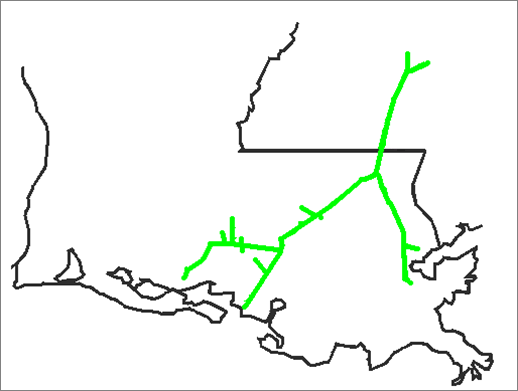 May/June/July/August
Pipeline maintenance
FGL
7-8-24 to 8-8-24
 Seg. 370 cap. 1,123 Mdth/d impacted 20 Mdth/d
South of Gwinville
Sesh maintenance at Delhi
5-21-24 to 5-22-24 Cap. = 456 Mdth/d
5-23-24 = Cap. 482 Mdth/d
5-29-24 to 5-31-24=Cap. 445 Mdth/d
Gwinville
Pearl River
Pipeline maintenance
FGLL
8-19-24 to 8-26-24
 Seg. 370 cap. 1,123 Mdth/d impacted 150 Mdth/d
South of Gwinville
MS
LA
Franklinton
SESH pipeline maintenance
7-13-24 and
8-10-24 to 8-11-24
Meters affected
606610 SESH - SESH TO SNG
606400 SESH - GULFRUN TO SNG 
606500 SESH - GULF SOUTH TO SNG 
606700 SESH - ETC TIGER TO SNG
Southern will not be able to accept nominations during this maintenance
Pipeline remediation
DLFL
5-10-24 to 5-27-24
Pipeline maintenance
FG2ndLL
8-27-24 to 9-3-24
 Seg. 370 cap. 1,123 Mdth/d impacted 160 Mdth/d
South of Gwinville
West Leg
White Castle
Toca
East Leg
Shadyside
Compressor Station
          Storage Field
Southern will be conducting other general maintenance  during this period
15
EEC Line
May/June/July/August
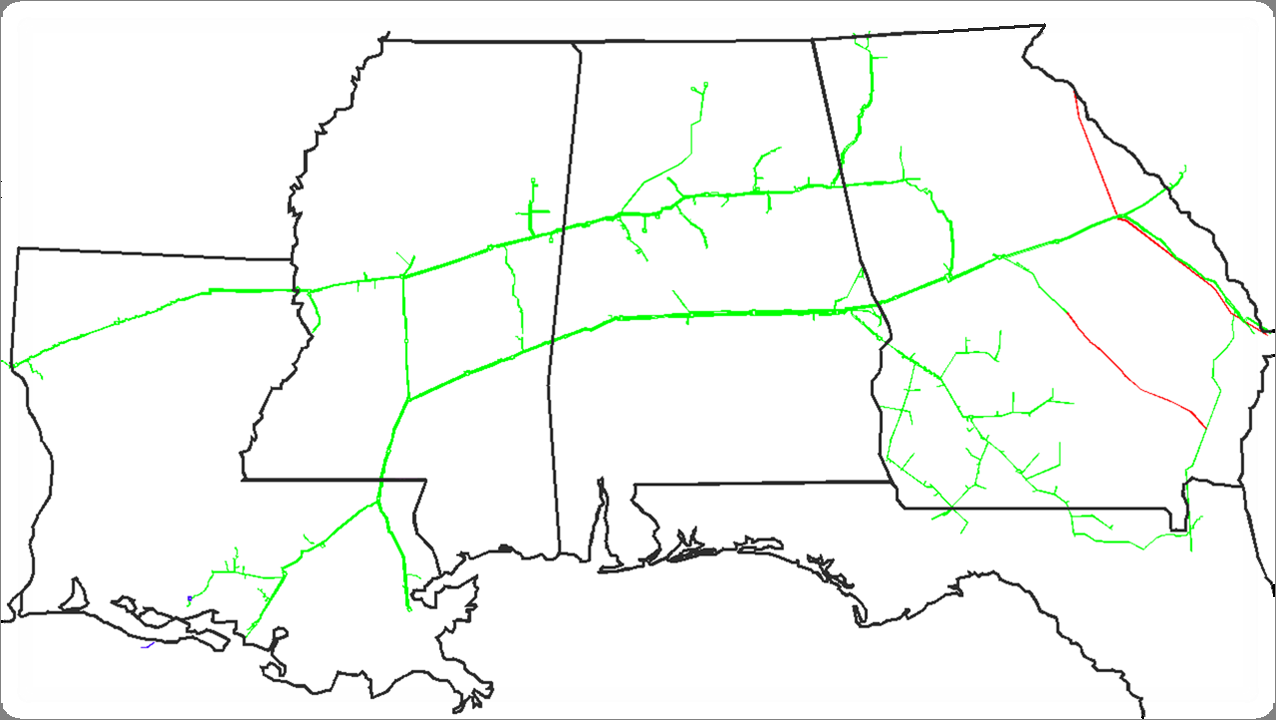 Rome
SC
North System
Hartwell
Muldon
GA
MS
Bell Mills
Aiken
Tarrant
Elba Express
McConnells
Atlanta
Reform
DeArmanville
Hall Gate
Wrens
Pell City
Providence
Louisville
Ocmulgee
Pickens
Ellerslie
Onward
Auburn
Bear Creek
Thomaston
Elba
Rankin
Selma
Elmore
Bay Springs
Gallion
Holy Trinity
South System
York
Bienville
Riceboro
Enterprise
Gwinville
AL
Albany
LA
Brookman
Pearl River
Pavo
South Louisiana
Franklinton
White Castle
FL
Toca
Shady Side
16
SNG North System Pigging Review
Remainder of year
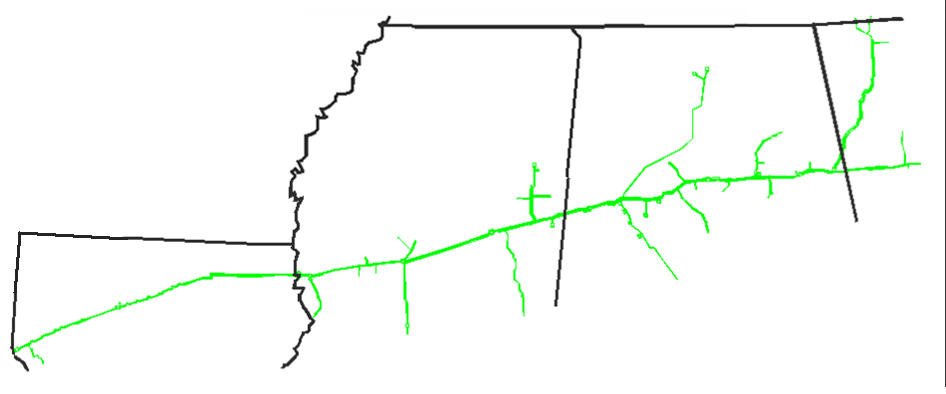 Chattanooga
Huntsville
Rome
AL
Muldon Storage
Atlanta
MS
Tarrant
Bell Mills
Pell City
McConnells
DeArmanville
Reform
Providence
Louisville
GA
Pickens
Pigging on NMLL
10-8-24 to 10-9-24 
Pro. 15346-east of Tarrant
Onward
Bear Creek Storage
AL
Logansport
Bienville
Rankin
LA
Compressor Station
          Storage Field
Southern will be conducting other general maintenance  during this period
17
SNG North System Maint. Review
Remainder of year
Muldon unit maintenance
9-9-24 to 11-8-24
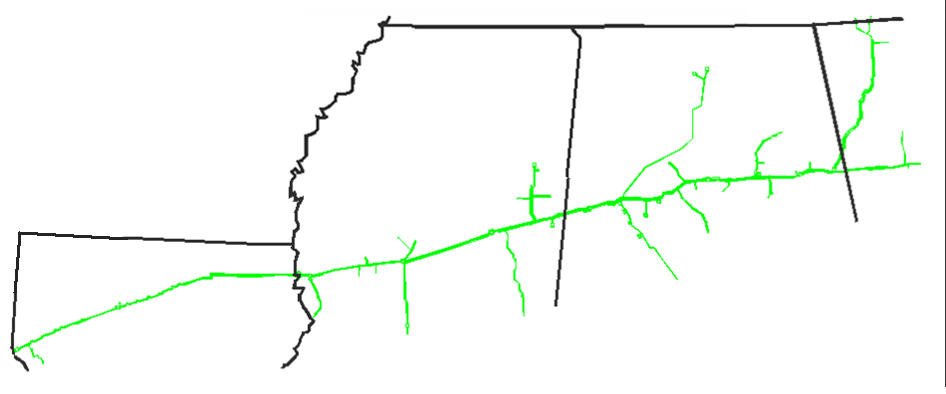 Muldon Shut-in test
10-1-24 to 10-7-24
Restrictions first into ISS then CSS-not to exceed 36% of CSS DIQ /DWQ
Huntsville
Rome
AL
Muldon Storage
Atlanta
MS
Tarrant
Bell Mills
Pell City
McConnells
DeArmanville
Reform
Providence
Louisville
GA
Pickens
Onward
Bear Creek Storage
AL
Pipeline maintenance 2ndNML 
10-10-24 to 10-13-24
Seg. 120 capacity of 652 Mdth/d impacted up to 355 Mdth/d
East of Providence
Bear Creek Shut-in test
10-15-24 to 9 AM 10-22-24
Restrictions first into ISS then CSS-not to exceed 64% of CSS DIQ /DWQ
Logansport
Bienville
Rankin
LA
Pipeline maintenance 2ndNML 
10-8-24 to 10-16-24
Seg. 400 capacity of 234 Mdth/d impacted up to 84 Mdth/d
Pro. 2328  east of Pickens
Compressor Station
	Storage Field
	LNG
Southern will be conducting other general maintenance  during this period
18
SNG South System Pigging Review
Remainder of year
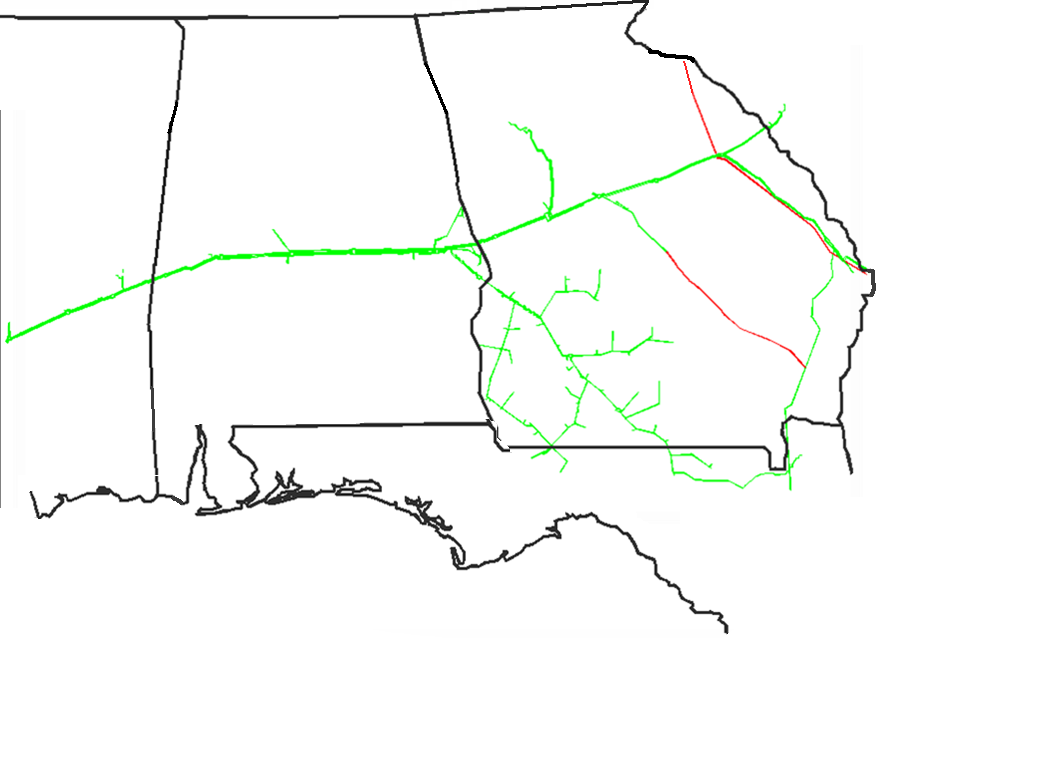 Pigging on Ocmulgee Atlanta line-Ocmulgee to Bass Junction                      9-17-24 to 9-18-24
MS
Hartwell
Aiken
Atlanta
Elba Express
Wrens
GA
Ocmulgee
AL
Hallgate
Ellerslie
Auburn
Thomaston
Elba
Riceboro
Elmore
Selma
Holy Trinity
Gallion
York
Enterprise
Bay Springs
Albany
Gwinville
Brookman
Pavo
Compressor Station
	Storage Field
	LNG
Southern will be conducting other general maintenance  during this period
19
SNG South System Maint. Review
Remainder of year
Elmore unit maintenance
10-17-24 
Seg. 460 capacity of 2,293 Mdth/d impacted 450 Mdth/d
Thomaston Griffin 2nd loop line Pipeline maintenance
9-16-24 to 9-20-24
North of Thomaston
Pro. 231009
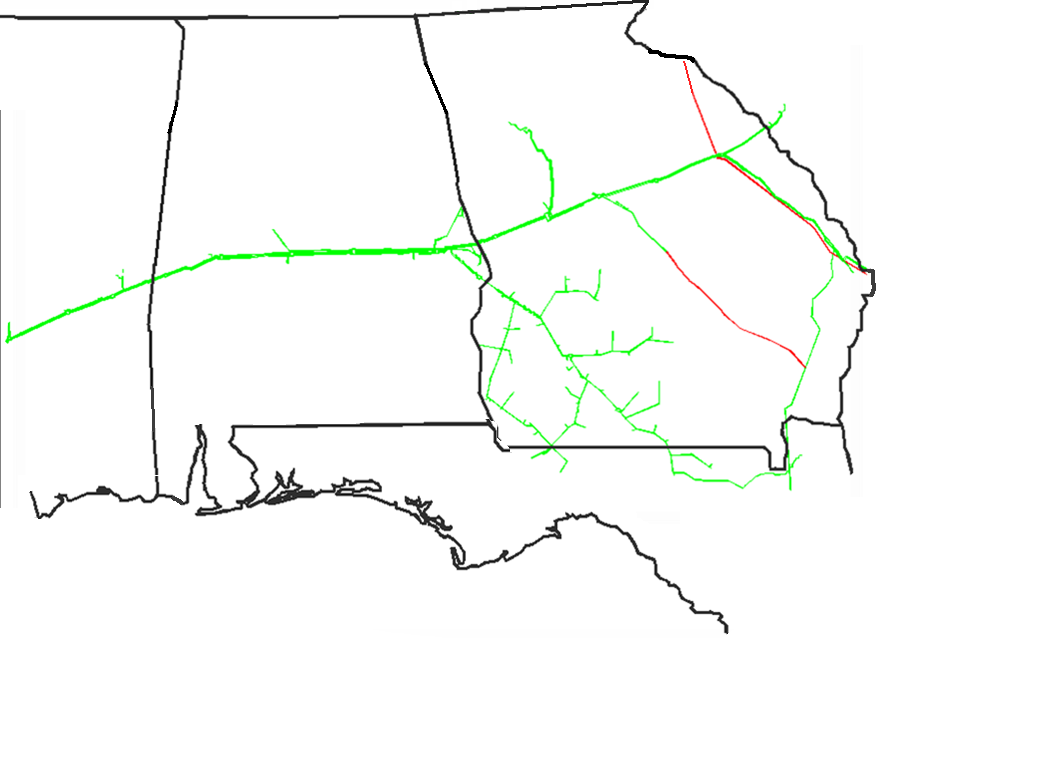 Gallion unit maintenance
10-15-24 
Seg. 440 capacity of 2,300 Mdth/d impacted 445 Mdth/d
MS
Gallion unit maintenance
9-23-24 to 9-24-24
Seg. 440 capacity of 2,300 Mdth/d impacted 445 Mdth/d
Elmore unit maintenance
9-25-24 to 9-26-24
Seg. 460 capacity of 2,293 Mdth/d impacted 450 Mdth/d
Hartwell
Aiken
Atlanta
Elba Express
Wrens
GA
Ocmulgee
Hallgate
AL
Ellerslie
Auburn
Thomaston
Elba
Gallion
Selma
Elmore
Auburn unit maintenance
10-7-24 to 10-8-24
Seg. 460 capacity of 2,293 Mdth/d impacted 340 Mdth/d
Riceboro
York
Holy Trinity
Enterprise
York unit maintenance
10-14-24 
Seg. 430 capacity of 2,306 Mdth/d impacted 340 Mdth/d
Bay Springs
Selma station maintenance
10-1-24 to 10-28-24
Seg. 460 capacity of 2,273 Mdth/d impacted 265 Mdth/d
Pro. 2593
Gwinville
Albany
Brookman
Auburn unit maintenance
10-18-24 
Seg. 460 capacity of 2,293 Mdth/d impacted 340 Mdth/d
Pavo
York unit maintenance
10-23-24 to 10-24-24 
Seg. 430 capacity of 2,306 Mdth/d impacted 340 Mdth/d
Compressor Station
	Storage Field
	LNG
Southern will be conducting other general maintenance  during this period
20
SNG South Louisiana System Pigging Review
Remainder of year
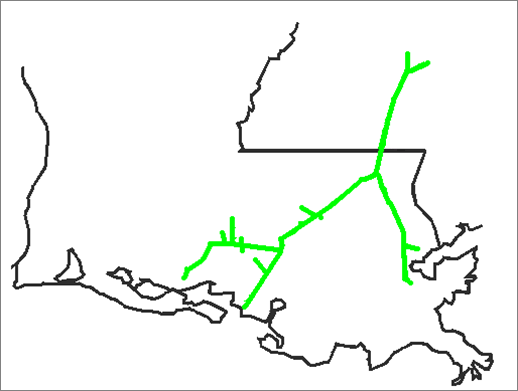 Gwinville
Pearl River
MS
LA
Franklinton
West Leg
White Castle
Toca
East Leg
Compressor Station
          Storage Field
Shadyside
Southern will be conducting other general maintenance  during this period
21
SNG South Louisiana System Maint. Review
Remainder of year
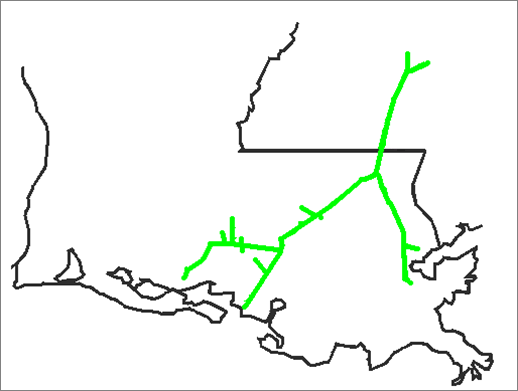 Gwinville
Pearl River
MS
LA
Franklinton
West Leg
White Castle
Toca
East Leg
Shadyside
Compressor Station
          Storage Field
Southern will be conducting other general maintenance  during this period
22
EEC Line
Remainder of year
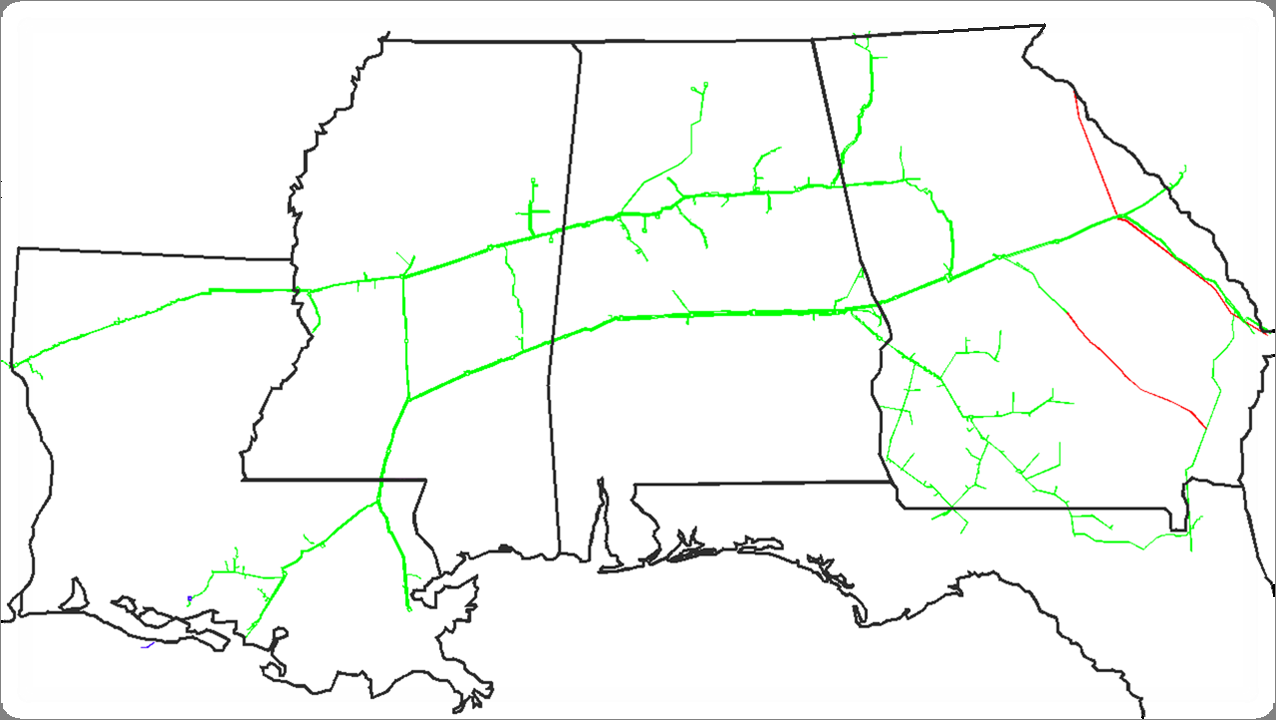 Chattanooga
Rome
SC
North System
Hartwell
Muldon
GA
MS
Bell Mills
Aiken
Tarrant
Elba Express
McConnells
Atlanta
Reform
DeArmanville
Hall Gate
Wrens
Pell City
Providence
Louisville
Ocmulgee
Pickens
Ellerslie
Onward
Auburn
Bear Creek
Thomaston
Elba
Rankin
Selma
Elmore
Bay Springs
Gallion
Holy Trinity
South System
York
Bienville
Riceboro
Enterprise
Gwinville
AL
Albany
LA
Brookman
Pearl River
Pavo
South Louisiana
Franklinton
White Castle
FL
Toca
Compressor Station
	Storage Field
	LNG
Shady Side
23
Gas Control Contacts
Skyler Spyker – Manager                                           
  (713) – 420 – 2386 (office)
  (806)-470-7743 (cell)
skyler_spyker@kindermorgan.com

Kal Dankovich – Outage Coordinator 
   (205) – 533 – 4795 (cell) 
kalman_dankovich@kindermorgan.com
 
Jimmy Reese – Lead Controller  
   (205) – 577 – 3204 (cell) 
jimmy_reese@kindermorgan.com

Darren LaPoint – Lead Controller  
   (713) – 927 – 3894 (cell) 
darren_lapont@kindermorgan.com
24
Questions?
25